Figure 6. Gene expression analysis of atxn1a and atxn1b in zebrafish upon knock down of rbm7, exosc8 and exosc3. Knock ...
Hum Mol Genet, Volume 25, Issue 14, 15 July 2016, Pages 2985–2996, https://doi.org/10.1093/hmg/ddw149
The content of this slide may be subject to copyright: please see the slide notes for details.
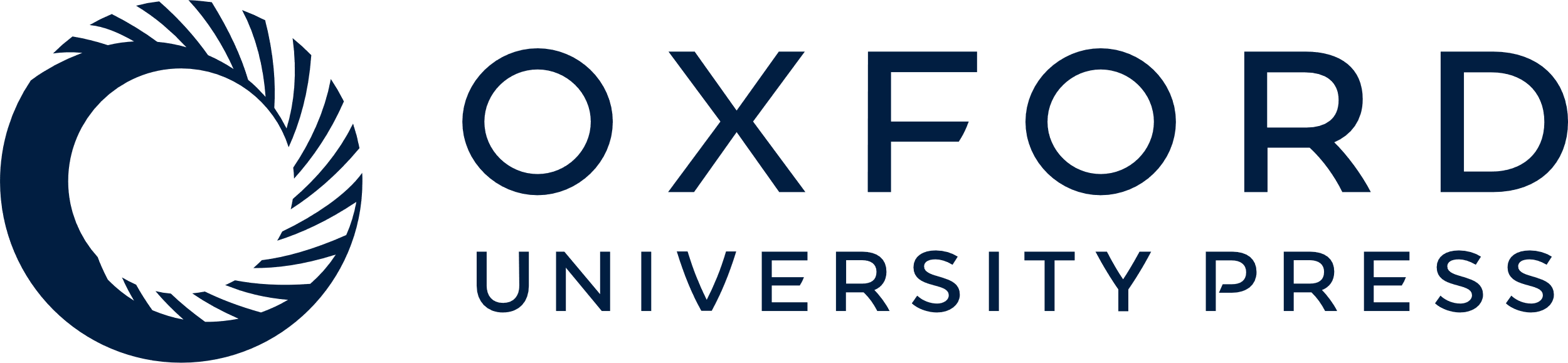 [Speaker Notes: Figure 6. Gene expression analysis of atxn1a and atxn1b in zebrafish upon knock down of rbm7, exosc8 and exosc3. Knock down of all three genes did not affect expression of atxn1a(A) while expression of atxn1b was greatly affected by defective functionality of the exosome complex (B). Error bars indicate SD qRT-PCR analysis repeated three times on different biological samples. Gene expression data are in agreement with the AU-content of atxn1a and atxn1b(C). Human ATXN1 has an AU-content similar to zebrafish atxn1b.


Unless provided in the caption above, the following copyright applies to the content of this slide: © The Author 2016. Published by Oxford University Press.This is an Open Access article distributed under the terms of the Creative Commons Attribution License (http://creativecommons.org/licenses/by/4.0/), which permits unrestricted reuse, distribution, and reproduction in any medium, provided the original work is properly cited.]